“不公平” 救恩
以西结书三十三 10-20
救恩“公平”吗？
公元前586：耶路撒冷被毁，人民被掳
历代志下36:15-21
耶和华他们列祖的神，因为爱惜自己的民和他的居所，从早期来差遣使者去警戒他们。他们却嬉笑神的使者，藐视他的言语，讥笑他的先知，以致耶和华的忿怒向他的百姓发作，无法可救。所以，耶和华使迦勒底人的王来攻击他们。在他们圣殿里用刀杀了他们的壮丁，不怜恤他们的少男处女、老人百叟。耶和华将他们都交在迦勒底王手里。迦勒底王将神殿里的大小器皿，与耶和华殿里的财宝，并王和众首领的财宝，都带到巴比伦去了。迦勒底人焚烧神的殿，拆毁耶路撒冷的城墙，用火焚烧了城里的官殿，毁坏了城里宝贵的器皿。凡脱离刀剑的，迦勒底王都掳到巴比伦去，作他和他子孙的仆婢，直到波斯国兴起来。这就应验耶和华藉耶利米口所说的话，地享安息；因为地土荒凉便受安息，直满了七十年。
迦巴鲁河边
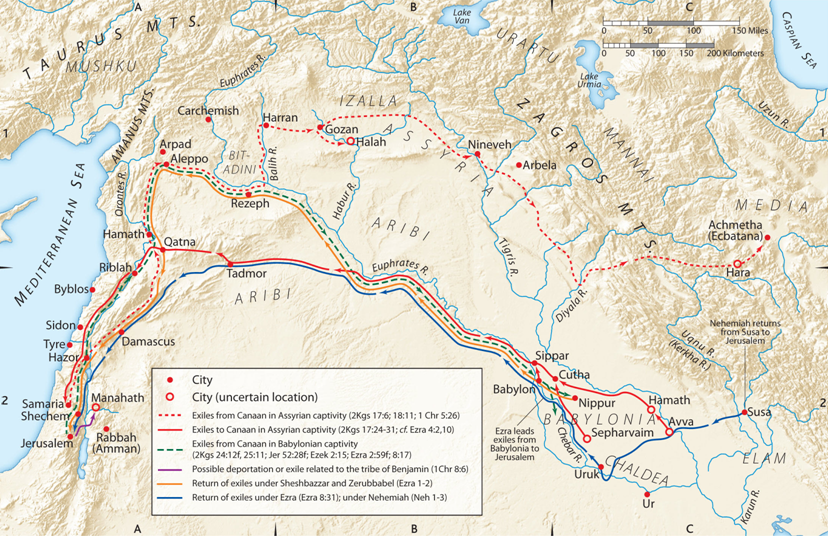 【以西结书33 :10-20】
人子阿，你要對以色列家說：

[你們常說：我們的過犯罪惡在我們身上、我們必因此消滅，怎能存活呢？] 

你對他們說，主耶和華說：
我指著我的永生起誓，我斷不喜悅惡人死亡，惟喜悅惡人轉離所行的道而活。
以色列家阿，你們轉回，轉回罷！離開惡道，何必死亡呢？
【以西结书33 :10-20】
人子阿，你要對本國的人民說：
義人的義，在犯罪之日不能救他；至於惡人的惡，在他轉離惡行之日也不能使他傾倒；義人在犯罪之日也不能因他的義存活。 
我對義人說：[你必定存活！]他若倚靠他的義而作罪孽，他所行的義都不被記念。他必因所作的罪孽死亡。 
再者，我對惡人說：[你必定死亡！]他若轉離他的罪，行正直與合理的事：還人的當頭和所搶奪的，遵行生命的律例，不作罪孽，他必定存活，不致死亡。 他所犯的一切罪必不被記念。他行了正直與合理的事，必定存活。
【以西结书33 :10-20】
你本國的子民還說：[主的道不公平。] 其實他們的道不公平。 
義人轉離他的義而作罪孽，就必因此死亡。 
惡人轉離他的惡、行正直與合理的事，就必因此存活。
你們還說：[主的道不公平。] 
以色列家啊，我必按你們各人所行的審判你們。
信靠耶稣乃得称为义
21 但如今，　神的義在律法以外已經顯明出來，有律法和先知為證。 22 就是　神的義，因信耶穌基督加給一切相信的人，並沒有分別． 23 因為世人都犯了罪，虧缺了　神的榮耀； 24 如今卻蒙　神的恩典，因基督耶穌的救贖，就白白的稱義。 25 　神設立耶穌作挽回祭，是憑著耶穌的血，藉著人的信，要顯明　神的義。因為他用忍耐的心，寬容人先時所犯的罪， 26 好在今時顯明他的義，使人知道他自己為義，也稱信耶穌的人為義。
信靠耶稣乃得称为义
27 既是這樣，哪裡能誇口呢？沒有可誇的了！用何法沒有的呢？是用立功之法麼？不是，乃用信主之法。 28 所以我們看定了：人稱義是因著信，不在乎遵行律法。 29 難道　神只作猶太人的　神麼？不也是作外邦人的　神麼？是的，也作外邦人的　神。 30 　神既是一位，他就要因信稱那受割禮的為義，也要因信稱那未受割禮的為義。 31 這樣，我們因信廢了律法麼？斷乎不是！更是堅固律法。
你愿意“活”出与神和好、以神为乐的生命吗？